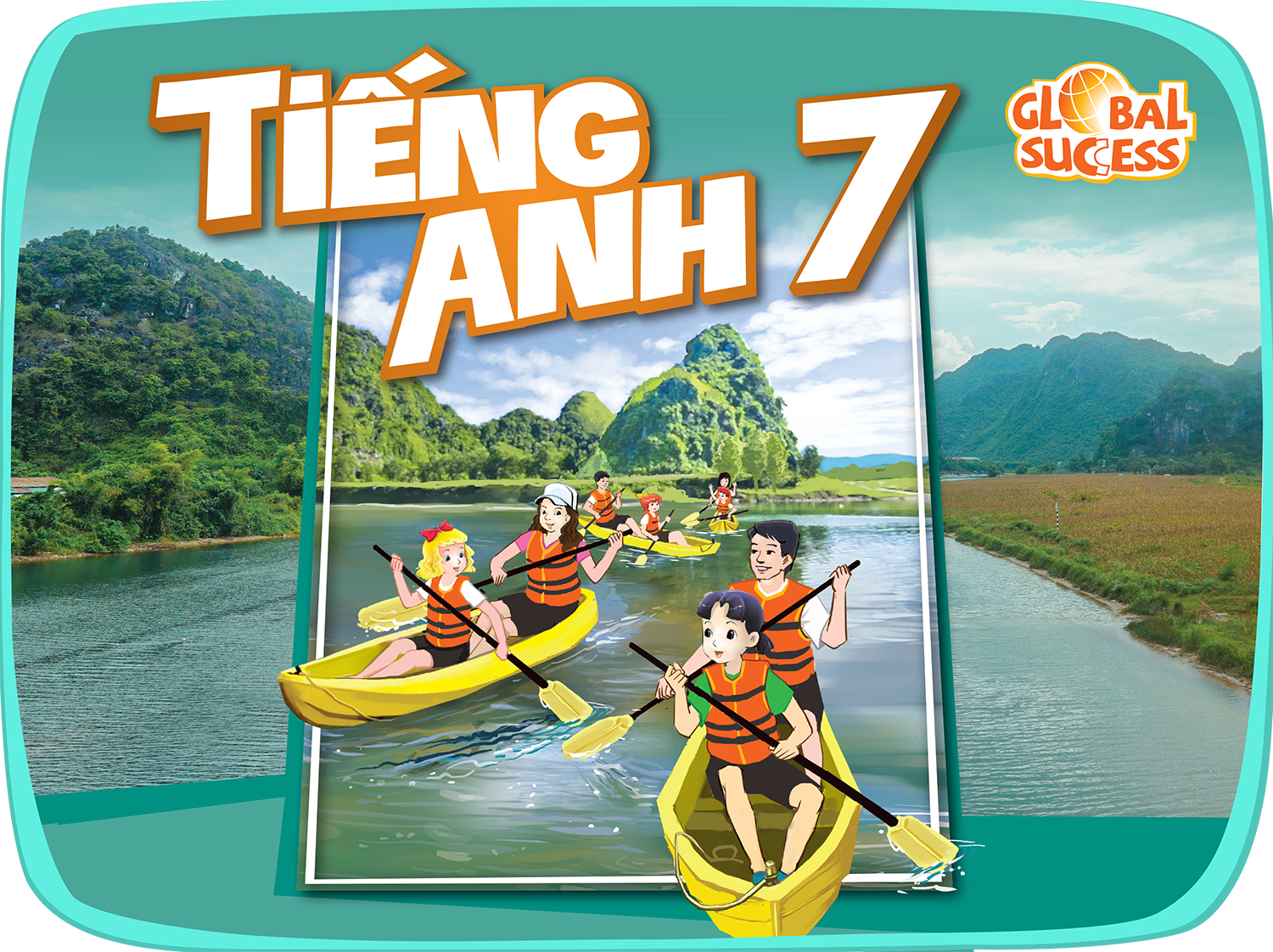 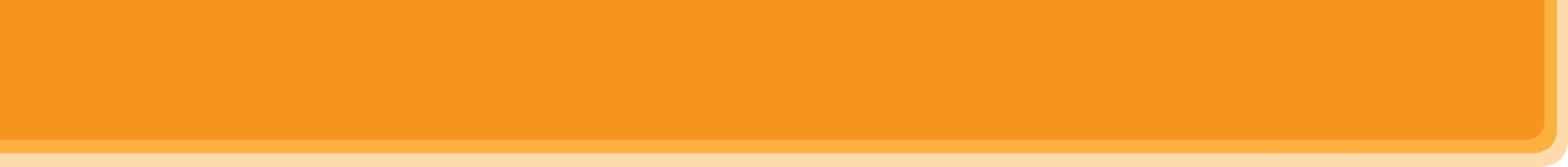 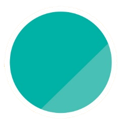 8
FILMS
Unit
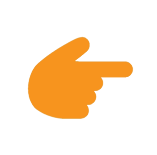 LESSON 1: GETTING STARTED
Let’s go to the cinema tonight!
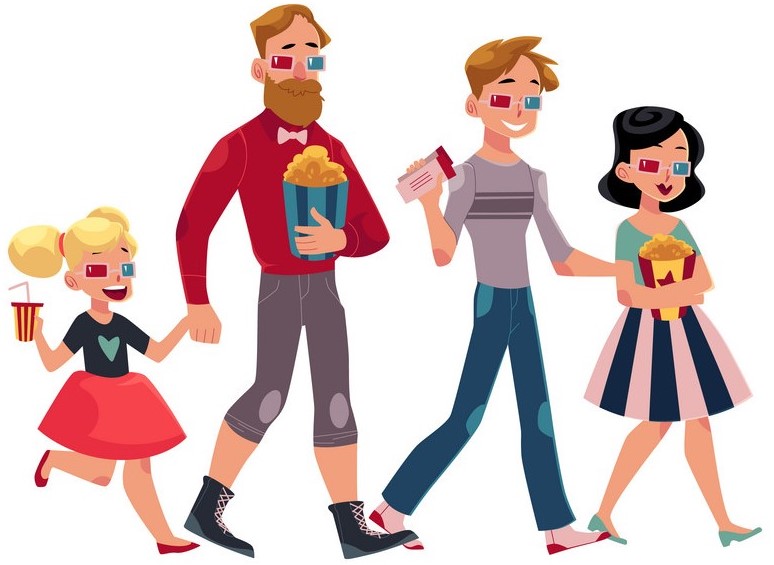 Unit
HOBBIES
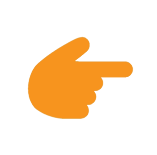 LESSON 1: GETTING STARTED
WARM-UP
Chatting
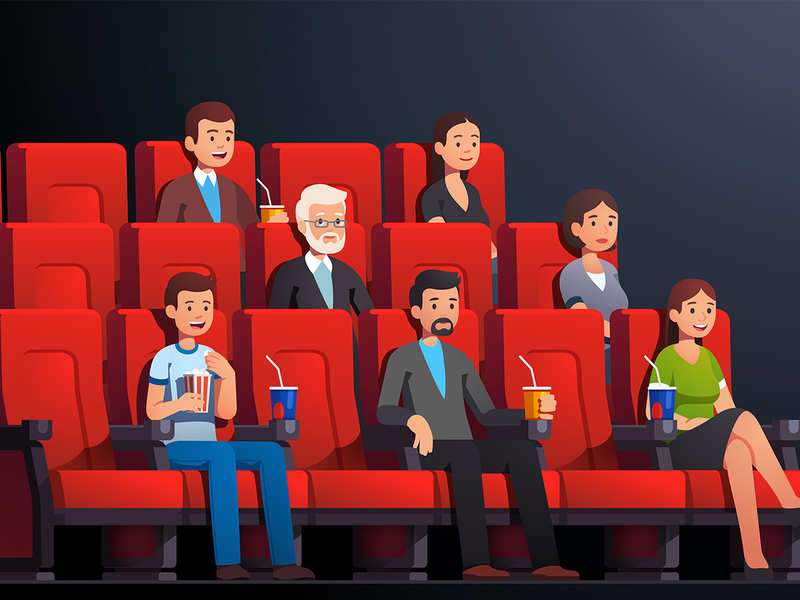 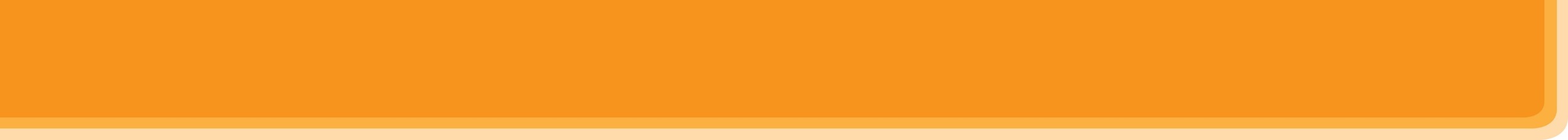 WARM-UP
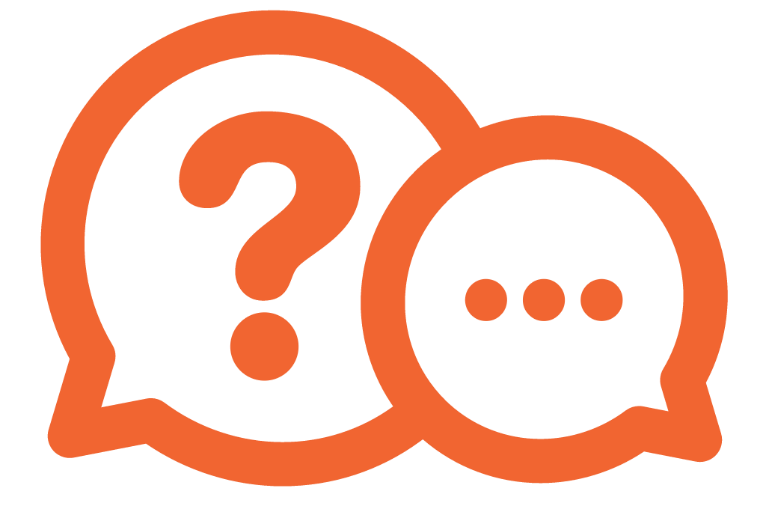 What did you do last night after finishing your homework?
Do you like watching film?
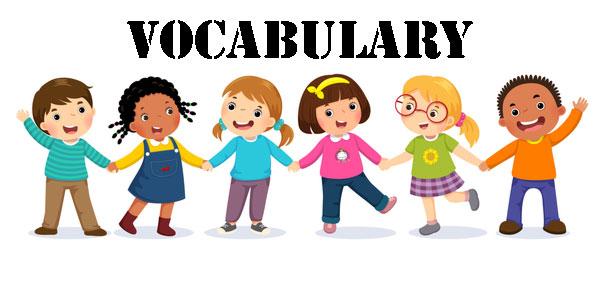 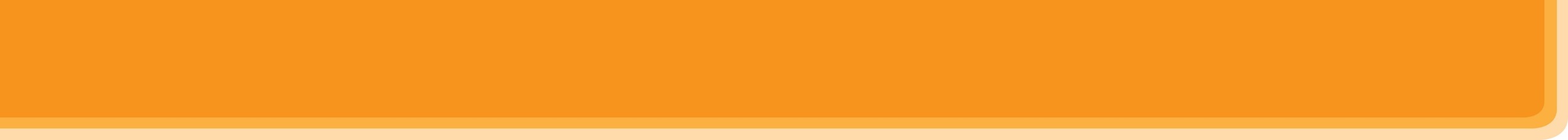 PRESENTATION
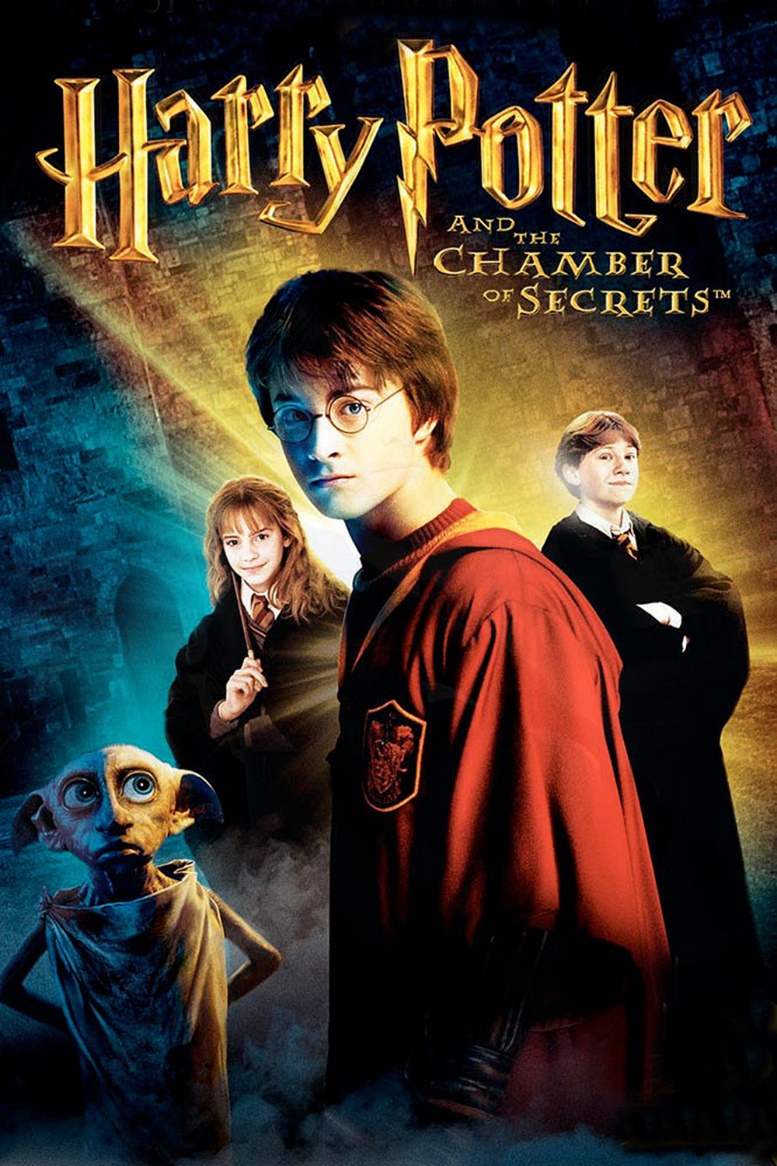 fantasy (n)
/ˈfæntəsi /
phim viễn tưởng
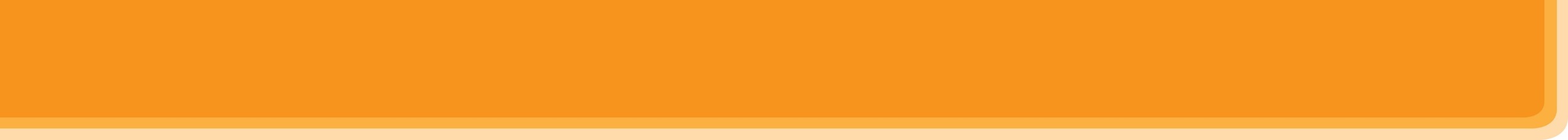 PRESENTATION
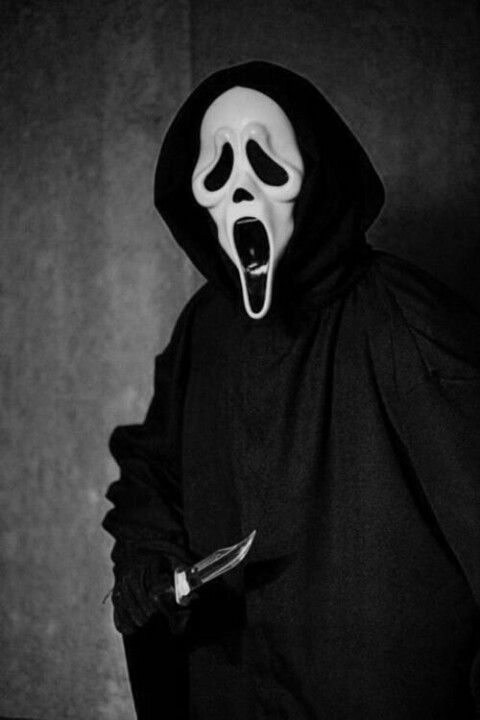 horror film (n)
/'hɒrə fɪlm/
phim kinh dị
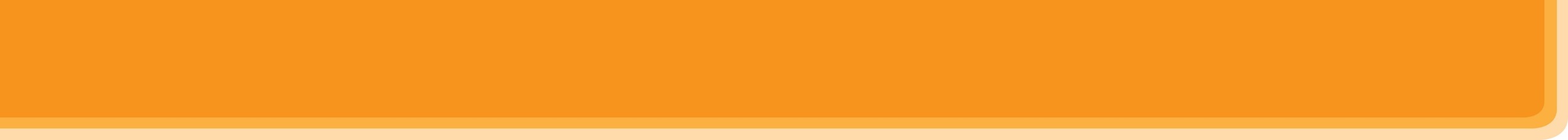 PRESENTATION
documentary (n)
/dɒkjʊˈmentəri/
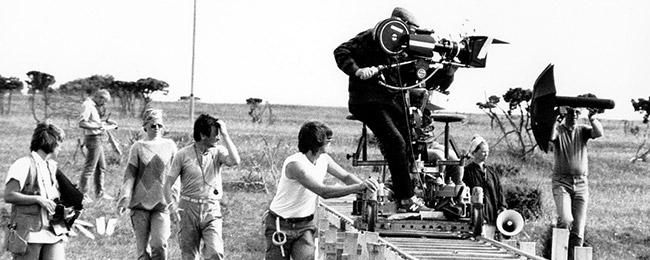 phim tài liệu
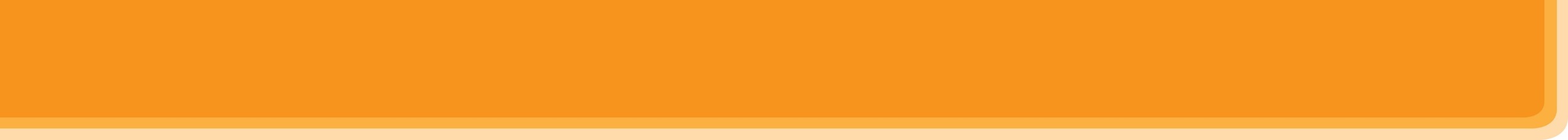 PRESENTATION
comedy (n)
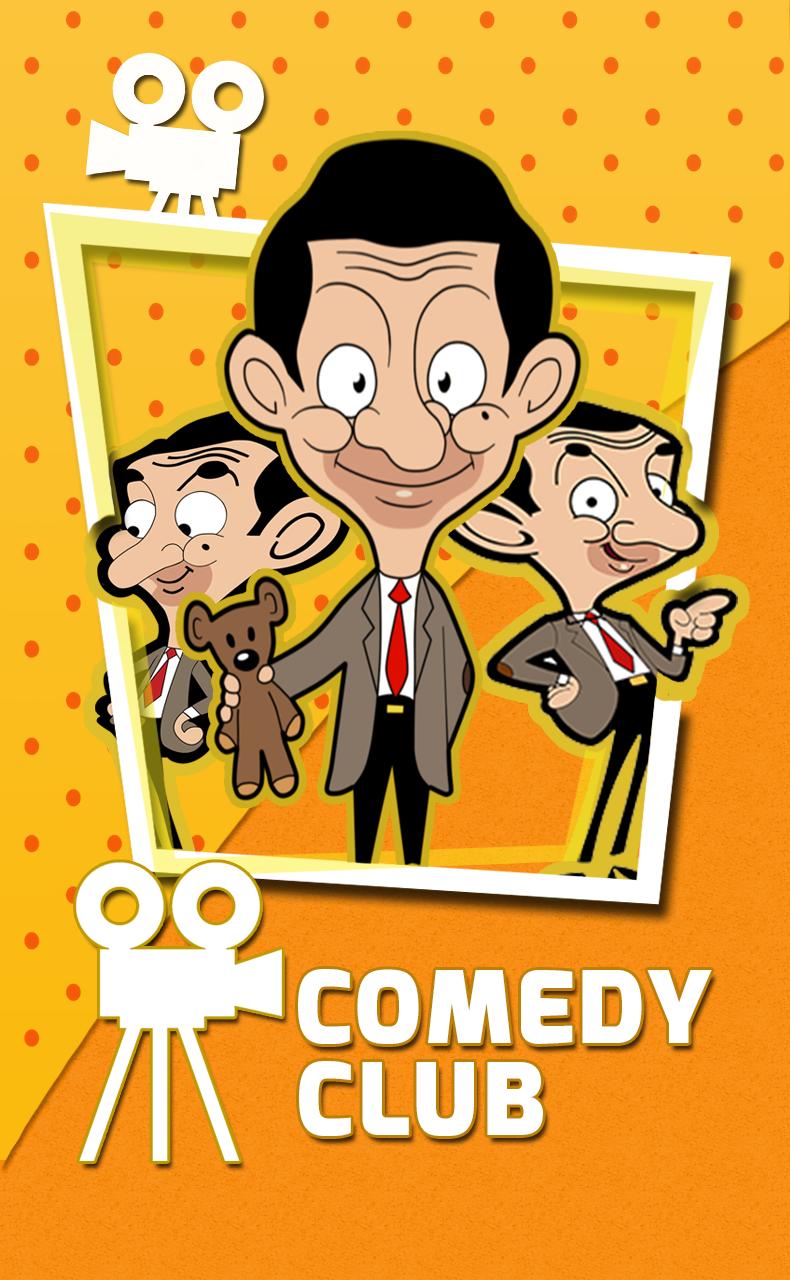 /ˈkɒmədi/
phim hài
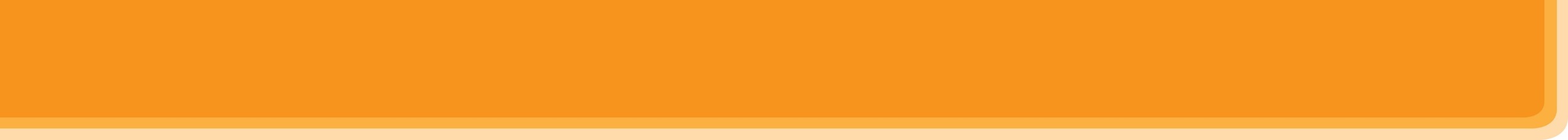 PRESENTATION
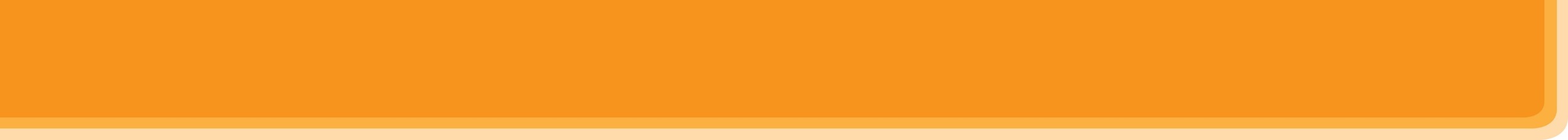 PRACTICE
1
Listen and read.
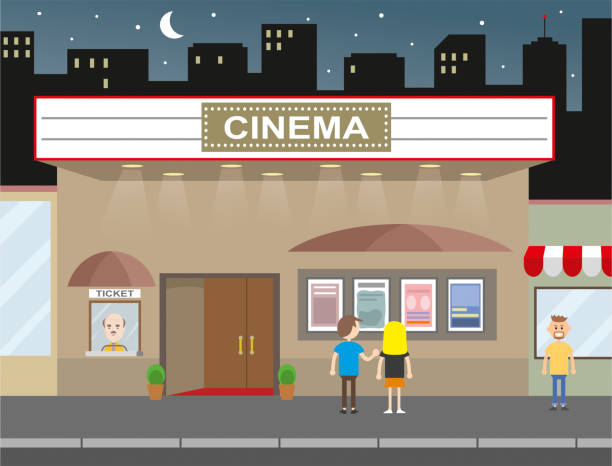 Mark: Let's go to the cinema tonight!
Mi: Good idea! What shall we see?
Mark: A Nightmare is on at Sao Mai Cinema tonight.
Mi: Is it a fantasy?
Mark: No, it's a horror film.
Mi: That's too scary for me. Look! An Old Pier is on at Town Cinema. It's a documentary.
Mark: I don't really like documentaries. They're often boring. What about Our Holiday?
Mi: What kind of film is it?
Mark: It's a comedy. 
Mi: And who stars in it?
Mark: Kate Harrison and Lily Collins.
Mi: Um, they're pretty good. What's it about? 
Mark: It's about two women living in different countries and they decide to exchange houses.
Mi: What are the reviews like? 
Mark: Well, although a few people say it's a bit silly, most say it's funny and interesting.
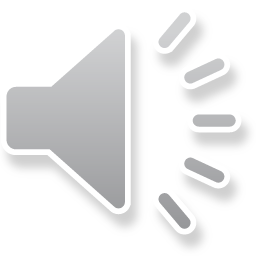 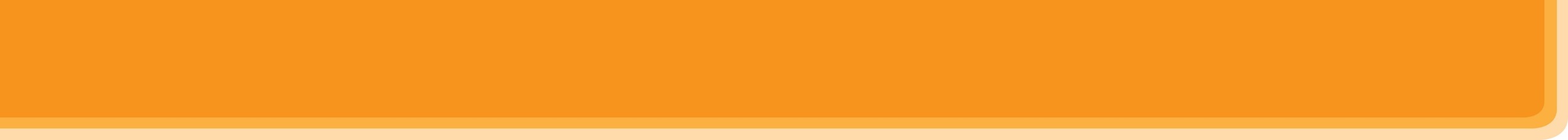 PRACTICE
2
Read the conversation again and choose the correct answer to each question.
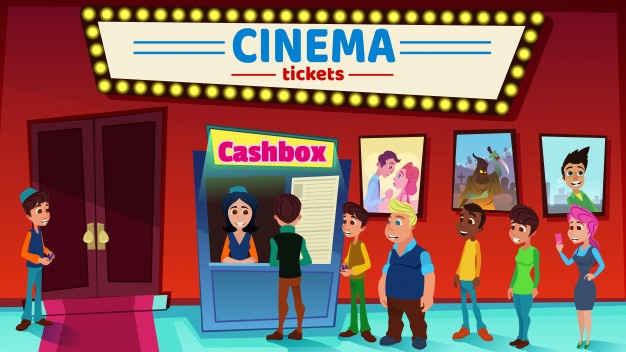 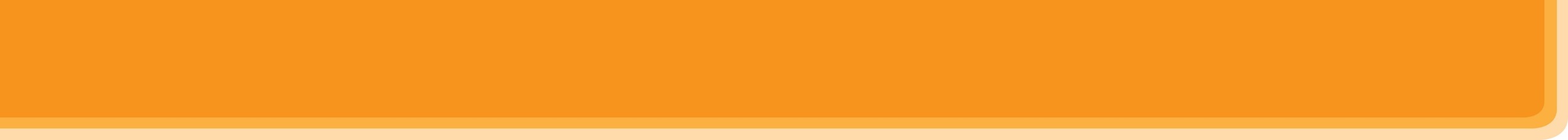 PRACTICE
2
Read the conversation again and choose the correct answer to each question.
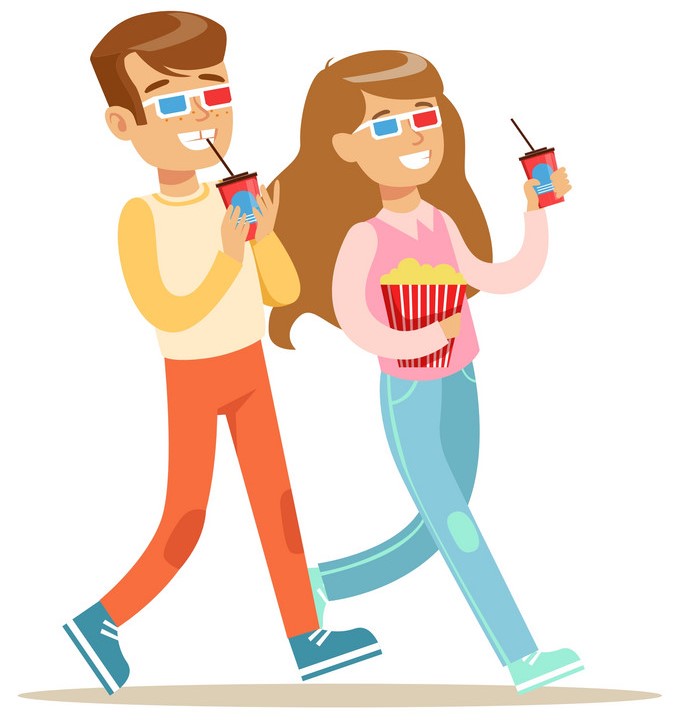 1. What does Mark suggest doing tonight?a. Watching a TV show.b. Watching a film.c. Staying at home.
Mark: Let’s go to the cinema tonight!Hoa: Good idea! What shall we see?
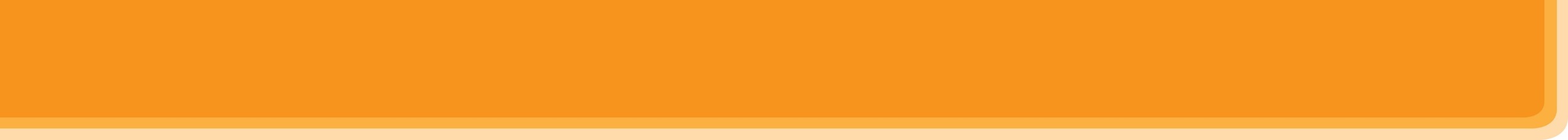 PRACTICE
2
Read the conversation again and choose the correct answer to each question.
2. Why doesn’t Mark want to see An Old Pier?a. He doesn’t like that type of film.b. It’s not on at a convenient time.c. He saw it last week.
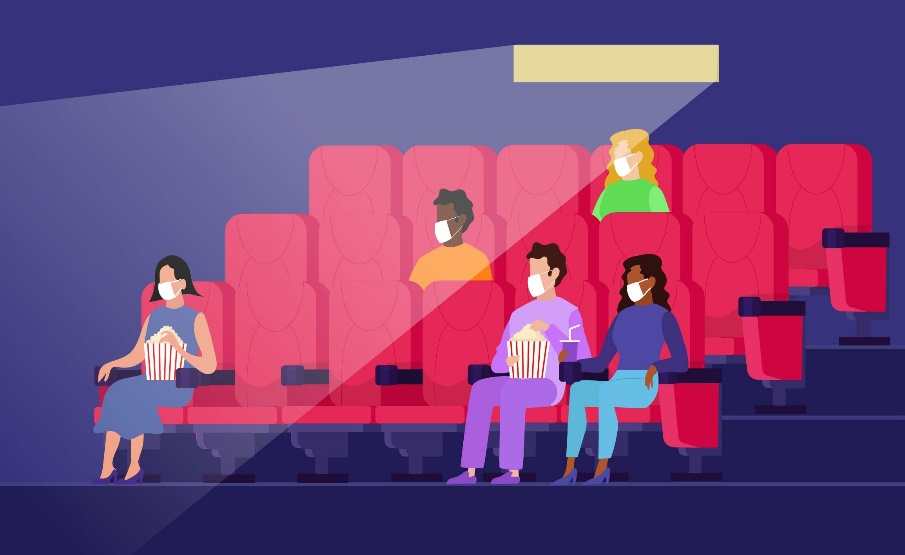 Hoa: That’s too frightening for me. Look! An Old Pier is on at the Town Cinema. It’s a documentary.Mark: I don’t really like documentaries. They’re often boring. What about Our Holiday?
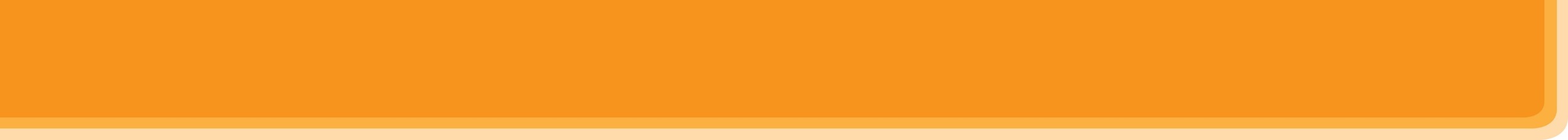 PRACTICE
2
Read the conversation again and choose the correct answer to each question.
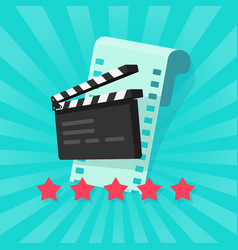 3. The word “reviews” in the conversation mostly means ______.a. people’s opinions about the filmb. interesting scenes in the filmc. what people don’t like about the film
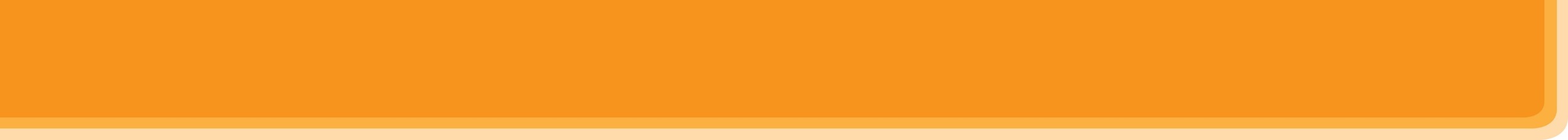 PRACTICE
2
Read the conversation again and choose the correct answer to each question.
4. What do people think of Our Holiday?a. Everyone likes it.b. No one likes it.c. Most people like it.
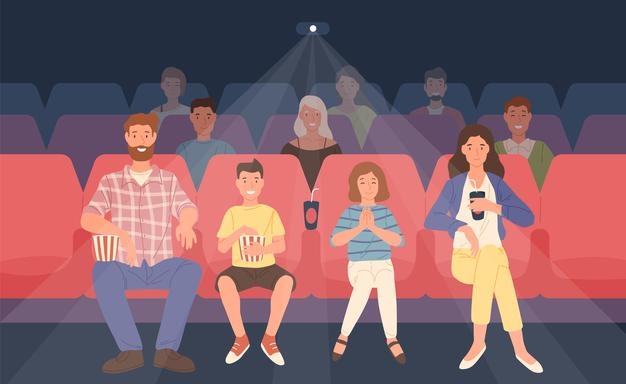 Hoa: What are the reviews like?Mark: Well, although a few people say it’s a bit silly, most say it’s funny and interesting.
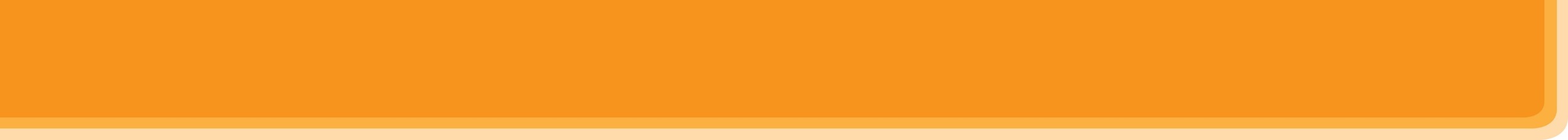 PRACTICE
comedy
fantasy
science fiction film
3
Choose the correct word or phrase to complete each of 
the following sentences.
Types of films
Aim of the task:
to introduce more types of films.
docu-mentary
horror film
cartoon
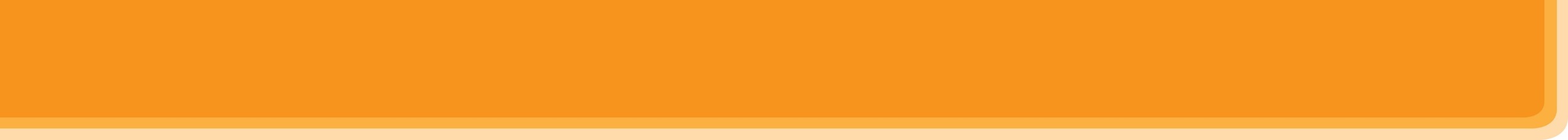 PRACTICE
comedy
fantasy
science fiction film
3
Choose the correct word or phrase to complete each of 
the following sentences.
Types of films
Game: Who is faster?
Slap the correct types of films.
docu-mentary
horror film
cartoon
1. A film that tries to make the audience laugh is a ………………
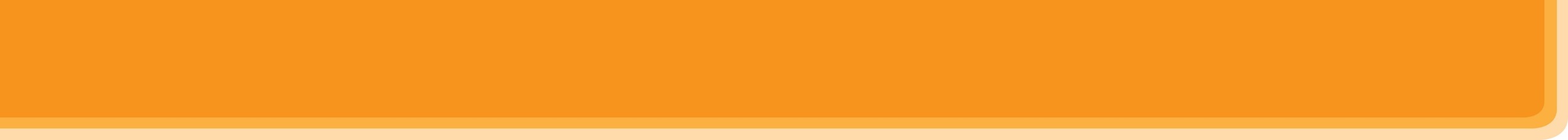 PRACTICE
comedy
fantasy
science fiction film
3
Choose the correct word or phrase to complete each of 
the following sentences.
Types of films
Game: Who is faster?
Slap the correct types of films.
docu-mentary
horror film
cartoon
2. A film that is based only onimagination, not on real facts, is a ……
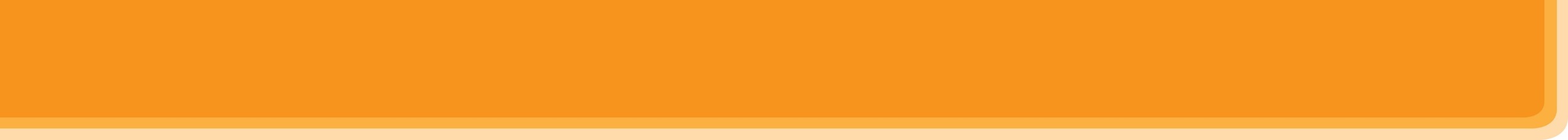 PRACTICE
comedy
fantasy
science fiction film
3
Choose the correct word or phrase to complete each of 
the following sentences.
Types of films
Game: Who is faster?
Slap the correct types of films.
docu-mentary
horror film
cartoon
3. A film that shows real life events or stories is a ……………..
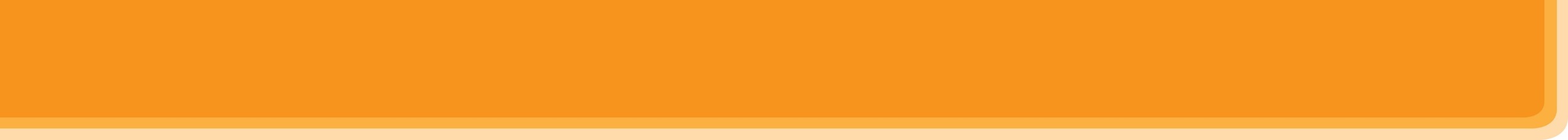 PRACTICE
comedy
fantasy
science fiction film
3
Choose the correct word or phrase to complete each of 
the following sentences.
Types of films
Game: Who is faster?
Slap the correct types of films.
docu-mentary
horror film
cartoon
4. A film that is set in the future, often about science, is a …………..
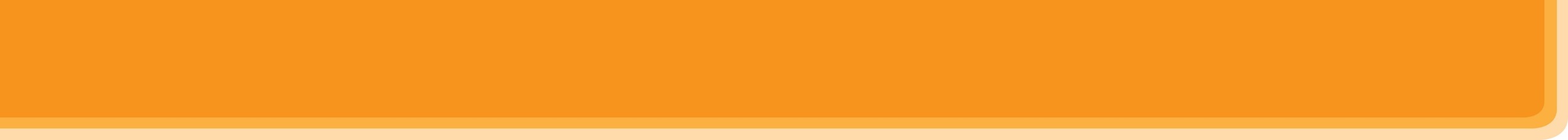 PRACTICE
comedy
fantasy
science fiction film
3
Choose the correct word or phrase to complete each of 
the following sentences.
Types of films
Game: Who is faster?
Slap the correct types of films.
docu-mentary
horror film
cartoon
5. A film in which strange and frightening things happen is a ………..
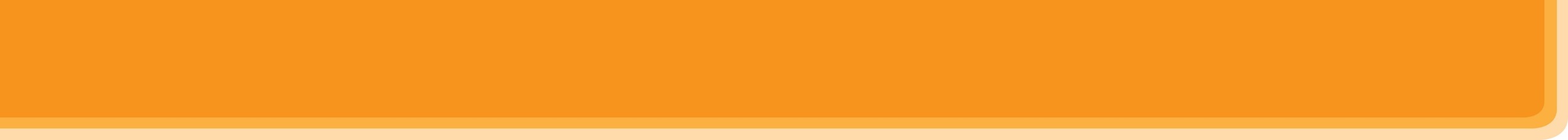 PRACTICE
funny
boring
frightening
4
Complete the following sentences with the words in the box.
moving
boring
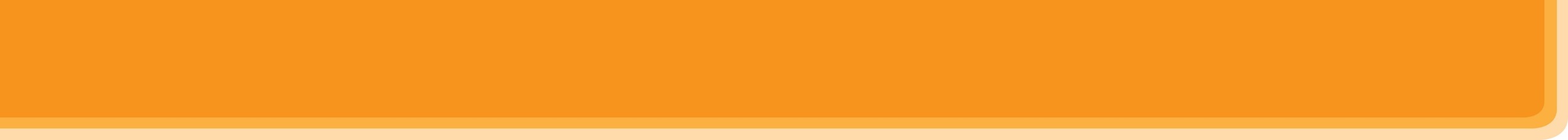 funny
interesting
frightening
moving
boring
PRACTICE
4
Complete the following sentences with the words in the box.
frightening
1. Going to the hospital can be _________________ for a child.2. The film was so _______________ that the audience couldn’t stop laughing.3. Many people cried when they saw the _______________ scenes of the film.4. The film last night was so _______________ that we fell asleep.5. This book is ________________. I got a lot of useful information from it.
funny
moving
boring
interesting
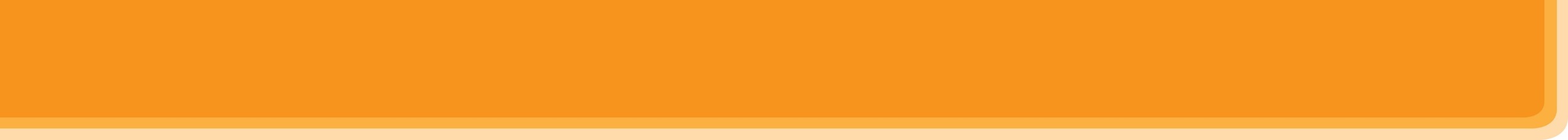 PRODUCTION
5
Work in pairs. ask and answer about a type of film. Use some of the adjectives in Task 4.
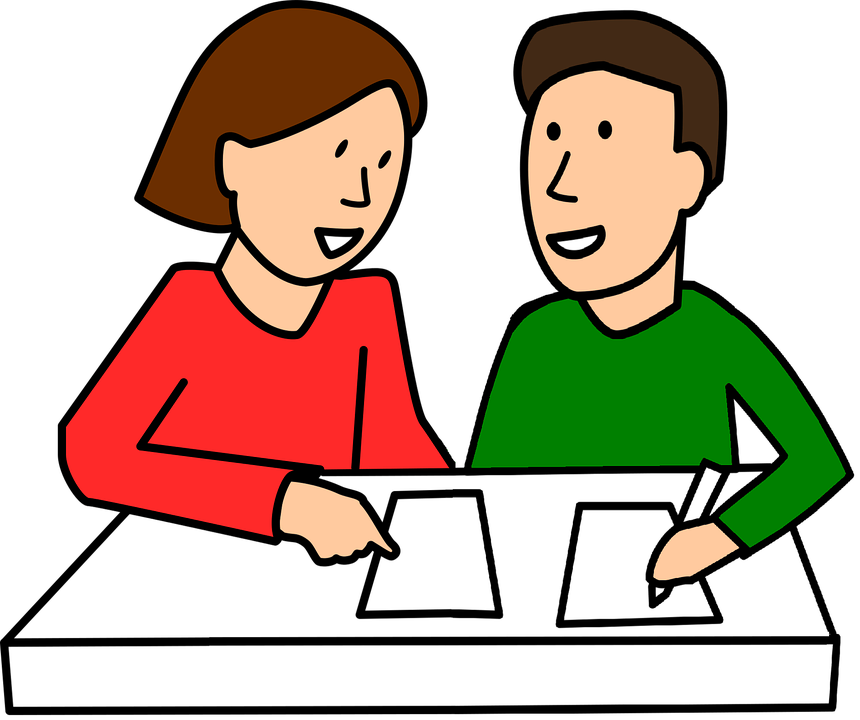 Example:A: Do you like documentaries?B: No, I don’t.A: Why not?B: I think they’re boring.
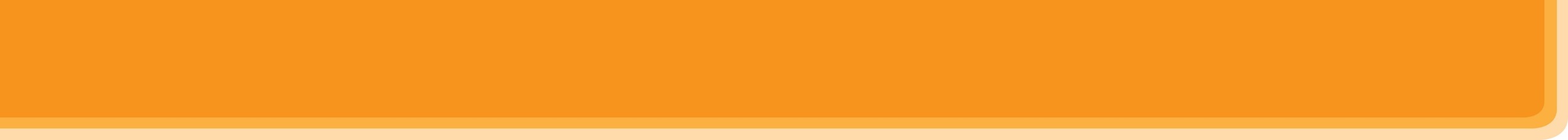 Topic of the unit
CONSOLIDATION
FILMS
1
Wrap-up
Vocabulary
Types of films
Adjectives describing films
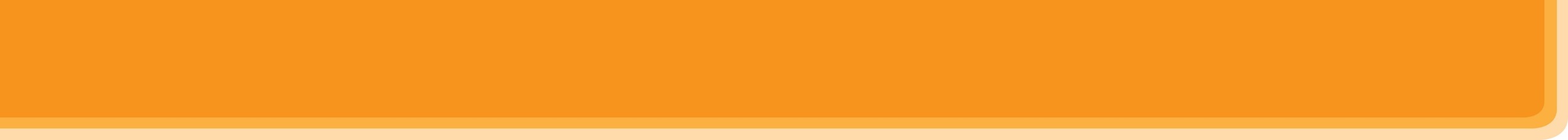 CONSOLIDATION
2
Homework
Think about your favourite film.
Use at least 3 adjectives to describe it.
Website: sachmem.vn
Fanpage: facebook.com/sachmem.vn/